ΑΡΙΣΤΟΤΕΛΗΣ
Ο ΠΑΝΣΟΦΟΣ 
ΤΟΥ ΑΡΧΑΙΟΥ ΚΟΣΜΟΥ
Αριστοτέλης:   Η ζωή & το έργο του
384 π.Χ. Αρχαία Στάγειρα – 322 π.Χ. Αρχαία Χαλκίδα
Πατέρας του, ο Νικόμαχος γιατρός του βασιλιά της Μακεδονίας, Αμύντα
Μητέρα του, η  Φαιστιάδα από το γένος των  Ασκληπίαδων 
Ορφανεύει πολύ νωρίς και την επιμέλειά του αναλαμβάνει  ο Πρόξενος, φίλος του πατέρα του

367 π.Χ: Εισέρχεται στη σχολή του Πλάτωνα στα 17 χρόνια του και παραμένει εκεί 20 χρόνια 
      	    (ώς το θάνατο του Πλάτωνα)
342 π.Χ: Αναλαμβάνει τη διαπαιδαγώγηση του Μεγάλου Αλέξανδρου
335 π.Χ: Γυρίζει στην Αθήνα και ιδρύει τη δική του φιλοσοφική σχολή Περιπατητική Σχολή
      Στη σχολή οργανώνει μεγάλη βιβλιοθήκη και συγκεντρώνει χάρτες και όργανα χρήσιμα για τη     	διδασκαλία των φυσικών μαθημάτων 

333 π.Χ: Εγκαταλείπει την Αθήνα μετά το θάνατο του Μ. Αλεξάνδρου και εγκαθίσταται στην Χαλκίδα όπου κι αποβιώνει
Φυσιοδίφης, Φιλόσοφος, δημιουργός της λογικής


Επηρεάζεται από τον Πλάτωνα αλλά οδηγείται περισσότερο στις εμπειρικές μελέτες

	Πλατωνισμό 		Εμπειρισμό



	

Ο Πλάτωνας τον ονόμαζε «νουν της διατριβής»

Περίπου 400 βιβλία – Μεγάλο μέρος των οποίων καταστρέφεται

Τα περισσότερα έργα του ήταν γραμμένα σε διαλογική μορφή (Αθηναίων πολιτεία)

Τα σωζόμενα έργα είναι τα μαθήματα που πραγματοποιούσε ο Αριστοτέλης στους προχωρημένους μαθητές και είναι γραμμένα σε συνεχή λόγο
Η ουσία της πραγματικότητας  βρίσκεται σε έναν επουράνιο κόσμο τον οποίο προσεγγίζουμε με την σκέψη
Η ουσία της πραγματικότητας  βρίσκεται σε αυτόν τον κόσμο τον οποίο ζούμε
Οι ιδέες γεννιούνται από την εμπειρία μας στη γη
Οι ιδέες προέρχονται από  κάποιο άλλο επίπεδο πραγματικότητας
Βασικές Αρχές της φιλοσοφίας
Βασικός στόχος:
     Η αναζήτηση της αλήθειας

Θεμελιώδεις Έννοιες: 
     Η ηθική, η αρετή, το ύψιστο ιδεώδες, η δικαιοσύνη


Η αρχή της μεσότητας: 
        Η μεσότητα βρίσκεται ανάμεσα σε δύο ακρότητες, από τις οποίες η                	μία είναι η έλλειψη κι η άλλη η υπερβολή 
Η ανδρεία π.χ. είναι το σωστό μέτρο ανάμεσα στη δειλία και το θράσος
ΑΡΙΣΤΟΤΕΛΙΚΗ ΛΟΓΙΚΗ
Θεμελιωτής της Λογικής ως ΕΠΙΣΤΗΜΗ

 Ο άνθρωπος είναι από τη φύση του λογικό ον

 Οι ιδέες γεννιούνται με βάση ότι έχουμε δει και ακούσει κι έχει την ικανότητα να ταχτοποιεί τις εμπειρίες του με λογικό τρόπο σε κατηγορίες και είδη (π.χ. πέτρα, φυτό, ζώο κτλ)

Η λογική είναι το βασικότερο χαρακτηριστικό του ανθρώπου

Το μυαλό του ανθρώπου είναι εντελώς άδειο μέχρι να το τροφοδοτήσει με εμπειρίες.

Ο άνθρωπος δηλαδή δεν έχει ιδέες από γεννησιμιού του.

        εμπειρίες		ιδέες



		ΛΟΓΙΚΗ
ΑΡΙΣΤΟΤΕΛΙΚΗ ΛΟΓΙΚΗ
ΣΥΛΛΟΓΙΣΜΟΣ: Είναι η αλληλουχία σκέψεων που μπαίνει σε λειτουργία όταν τεθεί κάποιο ζήτημα

 
     Μέθοδος: Δια της εις άτοπων απαγωγής 




 Γεωμετρία:
	Αν αποδειχθεί ότι δύο γωνίες Α&Β ξεχωριστά η καθεμία, είναι ίσες με μια τρίτη γωνία Γ, τότε και οι γωνίες Α&Β είναι ίσες μεταξύ τους


ΌΜΩΣ
Η ΛΟΓΙΚΗ ΕΊΝΑΙ ΧΡΗΣΙΜΗ ΓΙΑ ΤΟΝ ΕΠΙΣΤΗΜΟΝΑ 
ΑΛΛΑ ΔΕΝ ΕΊΝΑΙ ΑΥΤΟΝΟΜΗ ΕΙΠΙΣΤΗΜΗ
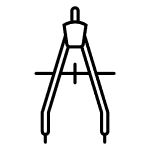 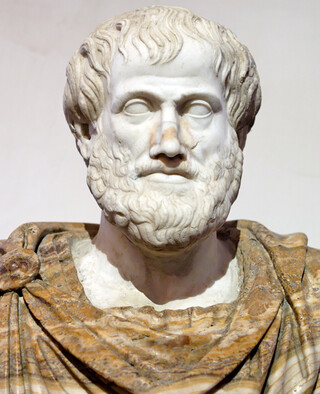 ΑΡΙΣΤΟΤΕΛΙΚΗ ΑΡΕΤΗ
ΑΡΕΤΗ



ΔΙΑΝΟΗΤΙΚΗ 			        ΗΘΙΚΗ 

Προκύπτει από τη διδασκαλία 		Αποτέλεσμα του έθους (συνήθεια)
Θέλει χρόνο & πείρα  			Η συνήθεια είναι χαρακτηριστικό 				μόνο του ανθρώπου
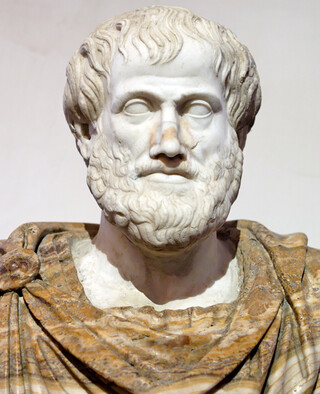 ΑΡΙΣΤΟΤΕΛΙΚΗ ΑΡΕΤΗ
Φρόνηση

Είναι η αρετή με την οποία επιλέγεται το πρακτέο αφού πρώτα υπάρξει η θεωρητική επεξεργασία (σκέψη)

Είναι η αρετή με την οποία  ο άνθρωπος γνωρίζει το πλαίσιο μέσα στο οποίο θα κινηθεί για να πετύχει το καλύτερο δυνατό αποτέλεσμα

 Η φρόνηση έχει τρία στάδια

Βούλευση		Εξέταση όλων των παραμέτρων πριν τη 				λήψη συμπεράσματος
Κρίση 		Αναγνώριση του συμπεράσματος
Προαίρεση		Απόφαση με βάση τη γνώση
Πράξη		Εφαρμογή της απόφασης
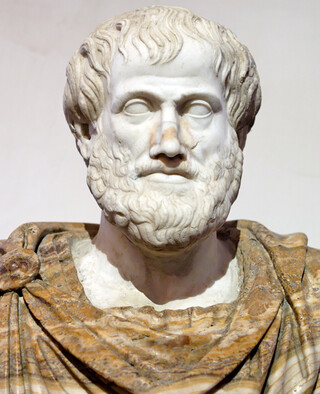 ΑΡΙΣΤΟΤΕΛΙΚΗ ΑΡΕΤΗ
Σοφία

Αποκτάται μέσω της διδασκαλίας
Αποκτάται με το θεωρητικό βίο: 
θεωρητικός στοχασμός

Οδηγεί το φιλόσοφο στην υψίστη ευδαιμονία που αποτελεί το ύψιστο ιδεώδες του ανθρώπου
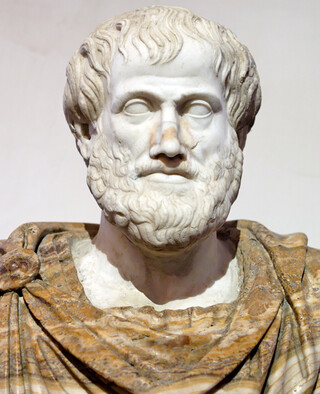 ΑΡΙΣΤΟΤΕΛΙΚΗ ΑΡΕΤΗ
Ανδρεία

«Μεσότητα μεταξύ φόβου και υπερβολικού θάρρους»

Ο ανδρείος αισθάνεται τον αναμενόμενο φόβο αλλά δεν κυριαρχείται από αυτόν και ενώ γνωρίζει τον κίνδυνο πράττει αποσκοπώντας στην επίτευξη του καλού

Διαχωρισμός της ανδρείας σε
Ανδρεία που πράττεται για το κοινό καλό
 Ανδρεία που πράττεται για να κερδίσει κανείς δόξα, τιμή ή έχοντας ως κίνητρο το φόβο της τιμωρίας
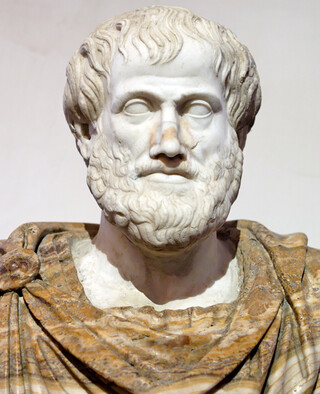 ΑΡΙΣΤΟΤΕΛΙΚΗ ΑΡΕΤΗ
Σωφροσύνη

«Μεσότητα στη βίωση ηδονών  και λυπών»
Ή
«Μεσότητα ανάμεσα στην αναισθησία  και την ακολασία»

Σωφροσύνη είναι η σωτηρία της φρόνησης

Αν κάτι είναι ευχάριστο και προσφέρει υγεία  & ευεξία, ο σώφρων το επιθυμεί ασκώντας την αρετή της φρόνησης.
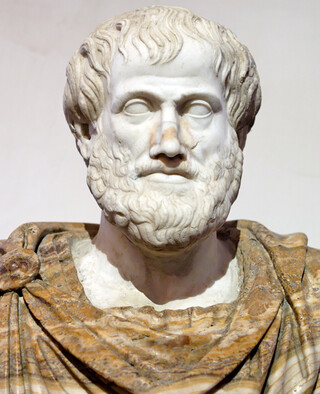 ΑΡΙΣΤΟΤΕΛΙΚΗ ΑΡΕΤΗ
Δικαιοσύνη: 
Η κορωνίδα των αρετών αφού ωφελεί το σύνολο της κοινωνίας

Για να γίνει κανείς δίκαιος δεν αρκεί να γνωρίζει τι είναι δικαιοσύνη αλλά να εκτελεί διαρκώς δίκαιες πράξεις, εθίζοντας έτσι το άλογο μέρος της ψυχής

Για να είναι μια πράξη δίκαιη πρέπει να μη γίνεται με επιβολή αλλά μετά από προαίρεση

Η δικαιοσύνη μπορεί να είναι 
Ηθική όταν έχει προαιρετικό χαρακτήρα
Πολιτική όταν έχει αναγκαστικό χαρακτήρα
Βασικές Αρχές  φιλοσοφίας
Θεμελιωτής των φυσικών επιστημών:
     Ταξινομεί σε επιστήμες όλη τη γνώση που ήταν μέχρι τότε διαθέσιμη
Φυσική, ηθική, μεταφυσική, ψυχολογία, πολιτική, βιολογία

 Θεμελιωτής της Λογικής: 


Η αρχή της μεσότητας: 
        Η μεσότητα βρίσκεται ανάμεσα σε δύο ακρότητες, από τις οποίες η                	μία είναι η έλλειψη κι η άλλη η υπερβολή 
Η ανδρεία π.χ. είναι το σωστό μέτρο ανάμεσα στη δειλία και το θράσος
384 π.Χ. Αρχαία Στάγειρα – 322 π.Χ. Αρχαία Χαλκίδα
Πατέρας του, ο Νικόμαχος γιατρός του βασιλιά της Μακεδονίας, Αμύντα
Μητέρα του, η  Φαιστιάδα από το γένος των  Ασκληπίαδων 
Ορφανεύει πολύ νωρίς και την επιμέλειά του αναλαμβάνει  ο Πρόξενος, φίλος του πατέρα του

367 π.Χ: Εισέρχεται στη σχολή του Πλάτωνα στα 17 χρόνια του και παραμένει εκεί 20 χρόνια 
      	    (ώς το θάνατο του Πλάτωνα)
342 π.Χ: Αναλαμβάνει τη διαπαιδαγώγηση του Μεγάλου Αλέξανδρου
335 π.Χ: Γυρίζει στην Αθήνα και ιδρύει τη δική του φιλοσοφική σχολή Περιπατητική Σχολή
      Στη σχολή οργανώνει μεγάλη βιβλιοθήκη και συγκεντρώνει χάρτες και όργανα χρήσιμα για τη     	διδασκαλία των φυσικών μαθημάτων 

333 π.Χ: Εγκαταλείπει την Αθήνα μετά το θάνατο του Μ. Αλεξάνδρου και εγκαθίσταται στην Χαλκίδα όπου κι αποβιώνει
ΑΠΟΦΘΕΓΜΑΤΑ
Ουκ εν τω πολλώ το ευ, αλλ’ εν τω ευ το πολύ

Τα αγαθά κόποις κτώνται

Έξις δευτέρα φύσις

Η τέχνη μιμείται την φύσιν.
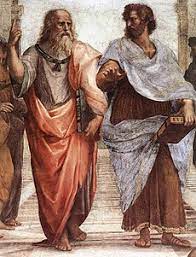 Εγκυκλοπαίδεια Νational Geοgraphic – Tόμος 4  -Λήμμα Αριστοτέλης

Ηθικά Νικομάχεια - Βικιπαίδεια (wikipedia.org)

Αριστοτέλης - Βικιπαίδεια (wikipedia.org)

Αριστοτέλης-Αποφθέγματα (gnomikologikon.gr)

Η λογική του Αριστοτέλη | Capital

Αριστοτελική λογική | Η γνώση είναι δύναμη (sch.gr)

Η ηθική του Αριστοτέλη – Ανθολόγιον Sapere aude! (wordpress.com)

ΑΡΙΣΤΟΤΕΛΗΣ ΚΑΙ ΗΘΙΚΗ – YouTube

Ep.8 Αριστοτέλης - "Animated...Φιλόσοφοι" Official / Aristotle - "Animated...Philosophers" Official – YouTube

Animated φιλόσοφοι Επ. 8 ~ Αριστοτέλης - YouTube
<